Jaroslav Vencálek
Inštitút politológie FF PU v Prešove
8. MilujemE Slovensko región Dolná ORAVA     (časť 2.)
Milujeme Slovensko: Dolná Orava
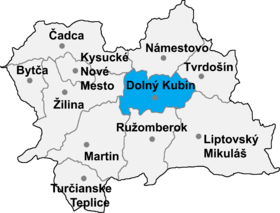 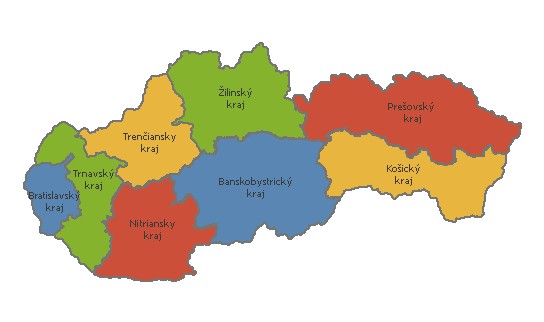 Vyšný Kubín – miesto, kde stával rodný dom P.O.Hviezdoslava
Je zvláštne sa zastaviť v mierne zvlnenej krajine Podchočskej brázdy vo Vyšnom Kubíne – tam, čo kedysi stával zemiansky dom Mikuláša Országha a jeho manželky Terézie Medzihradskej, kde sa do každodenného rytmu života prebúdzali ich deti Mikuláš, Mária a od roku 1849 aj najmladší syn Pavol. Na tomto mieste dnes stojaci kamenný pamätník je viac než akýmsi geodetickým bodom pripomínajúcim polohu dávno zaniknutého obydlia, miestami navodzujúceho pocity neopakovateľnosti, vznešenosti a zároveň tajomnosti a záhadnosti vtkanej do nehmotných prejavov slovenskej histórie, ktorá svojou silou núti k zamysleniu                 aj generácie žijúce na začiatku     3. tisícročia.
Kráľ básnického slova prelomu 19. a 20. storočia
Pavol Országh mal iba 26 rokov, keď získaným vzdelaním, skúsenosťami               a ovplyvnený myšlienkami českých vlastencov dr. Františka Ladislava Riegra, historiografa Františka Palackého,          básnika Víťazoslava Hálka, obohatený voľnomyšlienkárskymi postojmi a filozofickými názormi J. W. Goetheho,             ale aj činnosťami v Dolnom Kubíne pôsobiaceho Janka Matušku a plejády slovenských obrodencov, sa v národnom povedomí skôr ako meno vykonávateľa súdneho praktikanta začína presadzovať životný príbeh básnika, ktorého vrstovníci vnímajú ako „kráľa básnického slova“ – vodcu literárnej slovenskej osobnosti druhej polovice 19. a začiatku 20. storočia, pôsobiaceho pod pseudonymom Hviezdoslav.
Hviezdoslavov pamätník  v Stropkove
Ako vznikol pseudonym Hviezdoslav?
Bolo to v roku 1875, keď pod vplyvom silnejúceho maďarizačného útlaku Slovákov, mladý Hviezdoslav chcel oznámiť svojim rodákom – Oravcom a Slovákom vôbec, zrejme už vykryštalizovanú životnú túžbu pokúsiť sa prostredníctvom poézie obsiahnuť najpálčivejšie problémy celého vesmíru, od miesta zrodu človeka až po hviezdy – nemých svedkov jeho životných osudov. Z pobytu v Senici (pôsobil ako koncipient u advokáta a hudobného skladateľa Štefana Fajnora) sa zachoval rukopisný záznam básne, ktorá objasňuje vznik jeho pseudonymu.
 
Vy, nadšene nado mnou plápolajúce hviezdy, 
váš pohľad noc tak utešenou robí.
Ach, vás ja vídam, vídam vždycky rád,
vo vás od mladosti zvyknem sa kochať;
od vás si meno slávne požičav,
vedzte, že zvem sa Pavol Hviezdoslav.
Hviezdoslavova prvá forma budúcich politických posolstiev
V Dolnom Kubíne ako maďarský štátny úradník (pracovník súdu) predniesol svoje prvé politické posolstvo v slovenčine, v ktorom uviedol:
      Áno, viac svetla! do noci tmavej duše ľudu; lebo vraj – dívajúc sa skrze ľud, možno uzrieť pravdu. Prostý piesok, po ňomž šliape svet, hoďte       do pece, aby sa roztopil, i vznikne z neho prekrásny kryštál, ktorým   Galileii a Newton odkryjú nové hviezdy, nové svetlá!

      Akoby dnešnými slovami povedal, že najväčšiu politickú pozornosť          je potrebné venovať ľuďom. Ľuďom, ktorí prežívajú svoje životy v krajine   s ktorou sa identifikujú, lebo potom skutočne platí, že najväčšie bohatstvo je v ľuďoch (nie v akýchsi, Boh vie čím motivovaných, pracovných silách). Bohatstvo je v ľuďoch, ktorí majú záujem o rozvoj svojej krajiny. 
      Margaret Thatcherová to neskôr povedala ešte ostrejšie:          „Neodvratná dynamika globálnej hospodárskej konkurencie                       a integrácie sa stala ilúziou našej doby.“
Fotografie môžu byť archívne, no dávne myšlienky môžu byť aj neobyčajne aktuálne
Hviezdoslavovou básnickou tvorbou prestupuje celoživotná idea národnej slobody vyvierajúca zo zásad rovnosti, spravodlivosti a novej organizácie spoločnosti. Mohlo by sa zdať, že to všetko je na začiatku               3. tisícročia akýmsi spôsobom prekonané, zastarané a že jeho texty majú iba dokumentárnu historickú podobu obrodeneckej poézie. 
      Dá sa ale vek myšlienky posudzovať iba kalendárne vnímanou dobou jej vzniku?
      Nie sú mnohé dávno vyslovené myšlienky aktuálne aj po mnohých desaťročiach?
Výzvy básnika Hviezdoslava sú aj po viac    ako jednom storočí stále urgentné
Prečo by inak práve  v centre dolnej Oravy zapustil hlboké korene duch Hviezdoslavovho Kubína – celoslovenskej súťaže v prednese poézie, prózy a tvorby divadelnej poézie, či vznikol regionálny literárny festival „Čítanie nás baví“?
      Započúvať sa napríklad              do Hviezdoslavových veršov Krvavých sonetov, napriek tomu, že vznikli ako odozva na priebeh kvasom kypiacich európskych pomerov začiatkom 20. storočia, neznamená, že by nemali čo povedať súčasnej konzumnej spoločnosti.
Skôr naopak! Aj keď v iných   spoločenských súvislostiach, väzbách, významoch, jeho odkazy  sú rovnako urgentné:
 
      Kto zapríčinil tento úpadok,zosurovenie, zdivočenie mravov?Čo ľudstvo zviedlo s ducha veličavouvbŕsť do bahna? Ký upír to a mlok,
z pŕs sajúci mu i dnes žitia mok,krvožíznivec s večnou záhou žhavou?Ech, sebectvo! to! — a niet nad ohavoutou zvíťaziť, vojsk, rekov po dnešok.
Politický význam teritoriálního státu pravděpodobně poroste
Vari bezbrehá a predovšetkým ekonómami vehementne presadzovaná konkurencia nevedie „kams´v prázdeň vytískajúc iného?“
     Vari vedecká paradigma ľudského poznania v podobe vzájomne utváranej výhodnosti nie je stále častejšie zmieňovaná ako aspekt hodný lepších, vari aj úctivejších a láskavejších vzťahov medzi ľuďmi obývajúcimi planétu Zem?
Hviezdoslavova vízia o potrebe duchovnej transformácie; Covid-19 ako výzva pre svetové spoločenstvo ľudí na prelome rokov 2019/2020
Bolo to zrejme dokonalé zoznámenie sa s ťažkosťami života obyvateľov Oravy, ktoré najvýraznejšie ovplyvnilo Hviezdoslavovo utvrdenie sa v kľúčovom vzťahu práce človeka a jeho morálnych hodnôt. 

Tak v rovnováhe podŕža nás; v misku
tú úkol, v tú zas kladúc hodnosť našu...
Ó, domy rodné! k tomu hľaďte zisku
a nie, čo iní – kmotri-lotri – pášu.
 
Nie vrah náš starý: násilnictvo, lhárstvo,
zášť jeho všetka nepokoná s nami;
no ľahkosť vlastná, márnosť, pôžitkárstvo:
tých hrozím sa ja zívajúcej tlamy...
 
Ó, práca čestná nie je kliatbou! ale
žehnaťbou nebies –
Hviezdoslavov literárny a filozoficko-reflexívny duch doby
Hviezdoslavov literárny a filozoficko-reflexívny duch doby je v Dolnom Kubíne prítomný vari v každom kúte historického jadra mesta. Jeho dielo je ako rozsahom, tak aj hĺbkou myšlienok a šírkou pohľadov na realitu života Slovákov v dobách jeho života (1849–1921) natoľko významné,    že zásadným spôsobom ovplyvnilo tvorivého ducha tohto miesta. 
      Špecifické národopisné rysy života Oravcov reprezentované v Dolnom Kubíne Kubínskymi krpčekmi – krajskou súťažnou prehliadkou detských folklórnych súborov, Kubínskymi spievankami – krajskou súťažnou prehliadkou detských ľudových hudieb, detských speváckych skupín a sólistov, či folklórnou prehliadkou Nositelia tradícií, sa prelína s hudobnou medzinárodnou súťažou mladých interpretov a spevákov – Talenty pre Európu, či súťažou výrobcov huslí – Husliarskou súťažou. 
      Hviezdoslavove lyrické obrazy slovenskej krajiny akoby sa stali v Dolnom Kubíne inšpiráciou k celoštátnej súťaži amatérskej filmovej tvorby – Oravská osmička.
Literárna expozícia P. O Hviezdoslava             v Dolnom Kubíne
Sídlo Literárneho múzea Pavla Országha Hviezdoslava,             ktorého výstavné expozície boli otvorené v roku 1954,                      sa nachádza na dolnokubínskom námestí v budove postavenej v rokoch 1905-1907 ako Čaplovičova knižnica. Základný knižný fond tvoriaci 20 tisíc zväzkov daroval obyvateľom Oravy                    už v roku 1839 rodák z Jasenovej, pisár Oravského zámku a tajomník grófa Štefana Zichyho, Vavrinec Čaplovič (1778-1853).
      Neboli jeho slová pri venovaní knižného daru -
     „Môj jediný cieľ pri založení tejto knižnice je, aby som rozumovú vzdelanosť a tým aj vyššie šťastie medzi svojimi rodákmi napomohol“
       - predzvesťou budúceho rozmeru kultúrneho aspektu  génia loci Oravy?